Evaluation of Biochemical Parameters and Imaging Methods in Management of Patients with Renal Colic
Zeynep Akdemir1, Cevper Ersöz2
1 Bezmialem Vakif University School of Medicine, İstanbul, Turkey 
2 Department of Urology, Bezmialem Vakif University School of Medicine, İstanbul, Turkey
Introduction
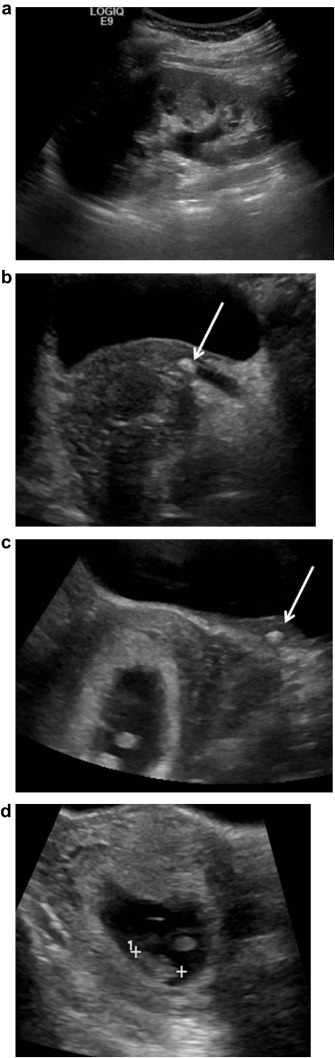 Method
Patients who presented with acute renal colic, had imaging results and had ureteral stones in Bezmialem Vakıf University Hospital Emergency Service between July 2016 and March 2020 was included in the study. 
The results of the laboratory (creatinine) and imaging (USG, radiography of the urinary tract, CT) at the time of first admission with the acute symptoms recorded in the electronic health record of the patients were compared with the imaging results on re-admission to the outpatient clinic.
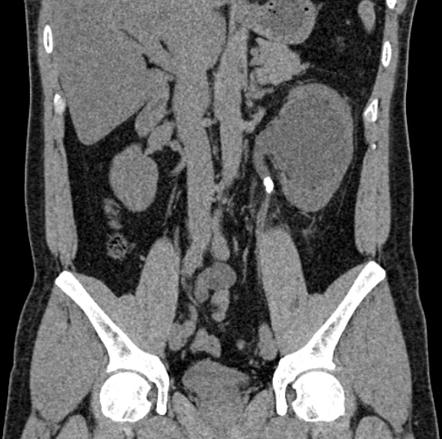 Method
The correlation of biochemical changes with the imaging results obtained during and after stone dropping of patients whose acute renal colic symptoms disappeared during follow-up were valuated, and the place of computed tomography in follow-up was evaluated. 
The discharge of patients with improved symptoms and laboratory values without computed tomography and other imaging methods were retrospectively investigated. 
The study was conducted with 62 people.
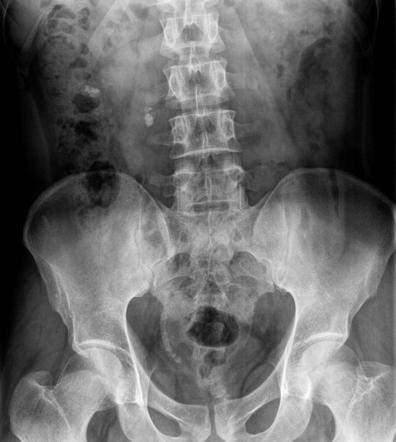 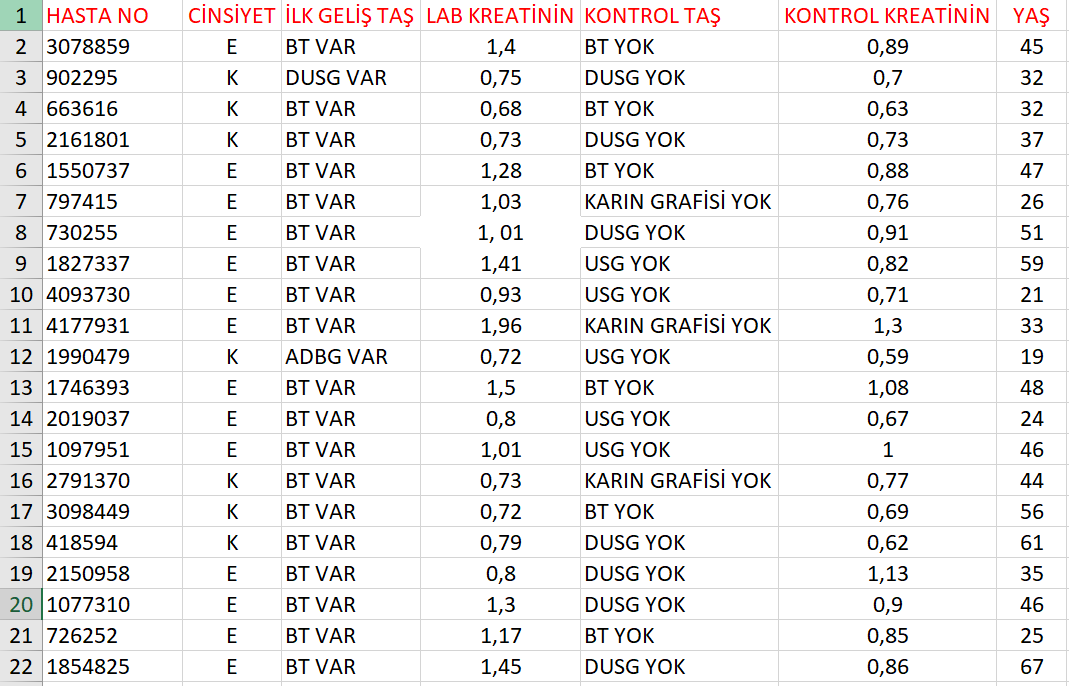 Results
61% of the patients in the study were men and 39% were women. 
The average age of the patients is 44.62 years.
Considering the mean differences between first time creatinine and control creatinine measurements, a statistically significant difference was found between them (p<0,001). 
The median value of first arrival creatinine (0,80-1,25) is 0.20 units higher than the median value of control creatinine (0,71-0,93).
Conclusion
References
Alabousi, A., Patlas, M. N., Mellnick, V., Chernyak, V., Farshait, N., &amp; Katz, D. S. (2019). Renal Colic Imaging: Myths, Recent Trends, and Controversies. Canadian Association of Radiologists Journal, 70(2), 164-171.

Gershan, V., Homayounieh, F., Singh, R., Avramova-Cholakova, S., Faj, D., Georgiev, E., ... &amp; Kharuzhyk, S. (2020). CT protocols and radiation doses for hematuria and urinary stones: Comparing practices in 20 countries. European Journal of Radiology, 108923.

Hall, T. C., Stephenson, J. A., Rangaraj, A., Mulcahy, K., &amp; Rajesh, A. (2015). Imaging protocol for suspected ureteric calculi in patients presenting to the emergency department. Clinical radiology, 70(3), 243-247.
THANKS FOR LISTENING…